Samsung Support:
Before and After the Sale

Q4 2019
Just the Facts!
In the worlds of AV, IT, and digital signage, a tried and true axiom should be at the front of everyone’s mind:

It is not if, but when a problem arises, and how that problem is solved, that determines the success or failure of a project.

We can all buy products from a vast array of sources but the real differentiation in our distributors and vendors is support not only during, but also after the sale.
Remember that everyone treats you well during the sales cycle, but it ultimately is those that provide true support all the way through the project that makes the difference.
We should all know that we get what we pay for, and in the real world there is a huge difference between price and cost!
The teams at Samsung specialize in support before, during, and after the sale.
Lets examine the facts surrounding this claim.
Samsung, a Key Part of the Team
To many, the concept of service and support is simply a marketing phrase… with no substance.
The good news is that Samsung not only promotes the concept of service and support, they fulfill that promise for their partners. 
There are few, if any, manufacturers that provide the level of support that Samsung offers. 
Let’s examine the specific Samsung support programs provided for you, and let you decide.
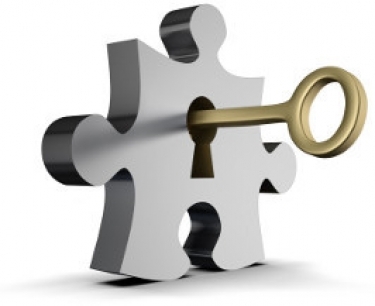 Samsung Direct Support Programs
Samsung offers several direct lines of technical support for their resellers and end users. 
There is a dedicated B2B support team, accessible through several targeted 800 number hotlines. These include:
  A highly trained MagicInfo dedicated support team
  B2B commercial LFD technical support
  Hospitality TV LFD technical support
  Warranty and hardware service
These hotlines are available to support your questions and technical issues directly from Samsung. 

Samsung B2B Tech Support Contacts:
  MagicInfo Software Support - 888-341-2482
  LFD Technical Support – 800-859-2109
  Hospitality TV Technical Support – 866-894-0524
  B2B Warranty Support – 866-SAM-4BIZ
Samsung Direct Support Programs
Samsung has created dedicated websites for commercial LFD display solutions, containing product information and case studies at:
http://www.samsung.com/us/business/
http://displaysolutions.samsung.com/

Software licenses and downloads are handled through the new  Samsung Electronics Corporation Software License Management (SEC SLM) website: http://www.secslm.com/
This requires a free partner account to access, self registration for a username and password is available from the log-in page.

Samsung commercial LFD products typically come with a 3 year on site warranty program. 
To request service, contact 1-866-SAM-4BIZ (726-4249) or fill out an online service request form from http://support-us.samsung.com/
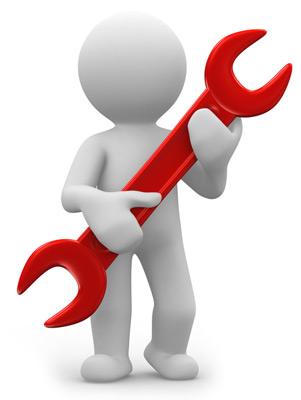 Samsung Support Partnership
Samsung wants to assist you in meeting and exceeding your goals. 
To do that, Samsung has partnered with Brawn Consulting to provide a support program and infrastructure beyond the traditional support offerings typically offered by a manufacturer. 
Please keep in mind that these programs are funded by Samsung, at no cost to you or your customers. 
We want to make certain that you understand the resources of Samsung through Brawn Consulting that are at your disposal. 
These services and support may be requested directly by you with our team at Brawn Consulting.
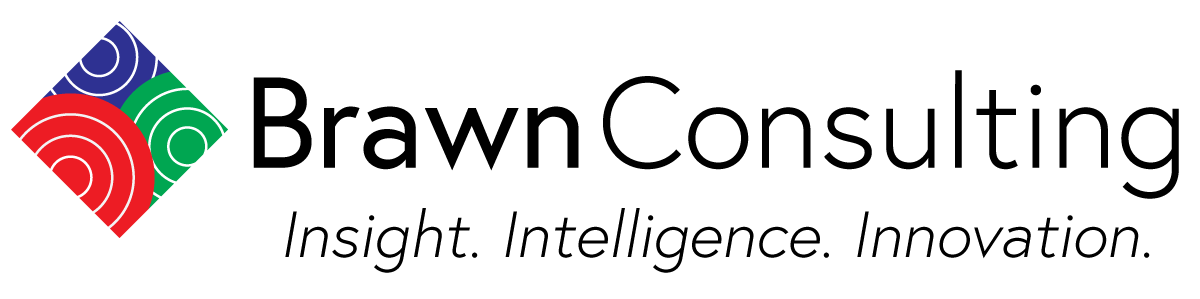 Samsung-Brawn Support Programs
Sales Support
We can provide you sales support for all Samsung products. Translated, this means providing information on the capabilities of Samsung products, and consultation on systems that are being designed, recommending products that are appropriate. 
If there is someone that is not an expert in each area, then let us help make their options clear relative to Samsung and the competition. 
We can do this in concert with you, separately with your customers, or directly with end users (at your recommendation).

Application Engineering Support
We provide application engineering support going beyond Samsung products and encompassing the entire system that may be under consideration. 
Our team is expert in total AV systems design, digital signage, as well as IT design and integration in all market segments, and we can help expand and extend your services. 
This can be a time saver for you, and make you look like a hero in the process.
Samsung-Brawn Support Programs
MagicInfo and MagicIWB Demonstrations, Training, and Support
We provide live webinar-based demonstrations, training, and remote support for the entire suite of MagicInfo solutions (Express 2, Lite, Premium S, and Premium I), Samsung FLiP, and MagicIWB solutions (S5, I2)
Digital signage and eboards can be complex, going beyond the product itself into the complexities of networks and systems integration. 
We can directly support when questions arise about Samsung software solutions and help work through any issues that occur, including beyond the software itself.
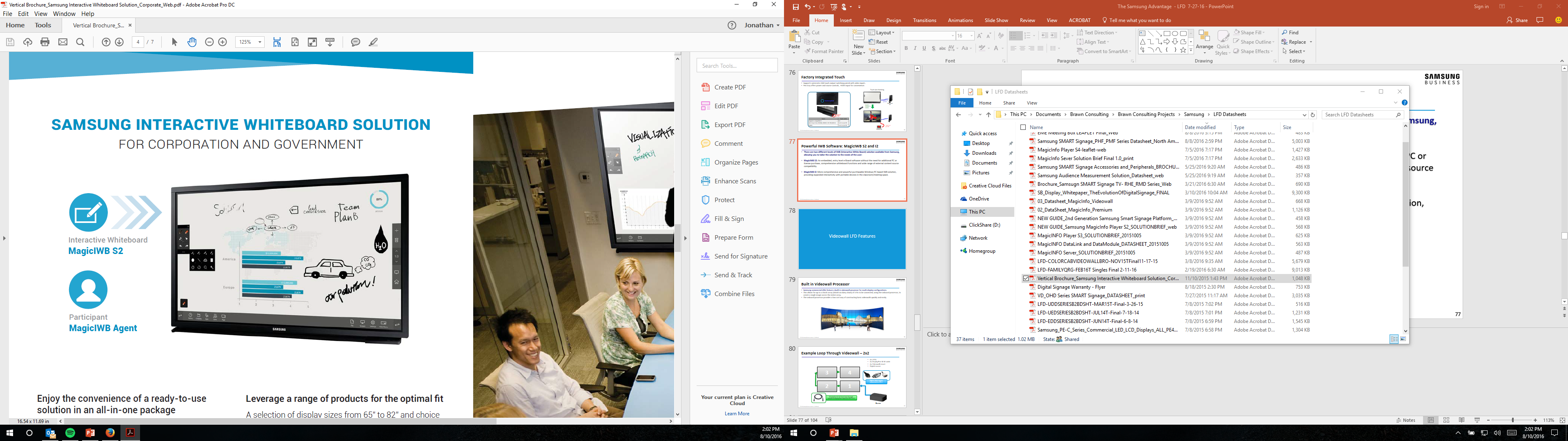 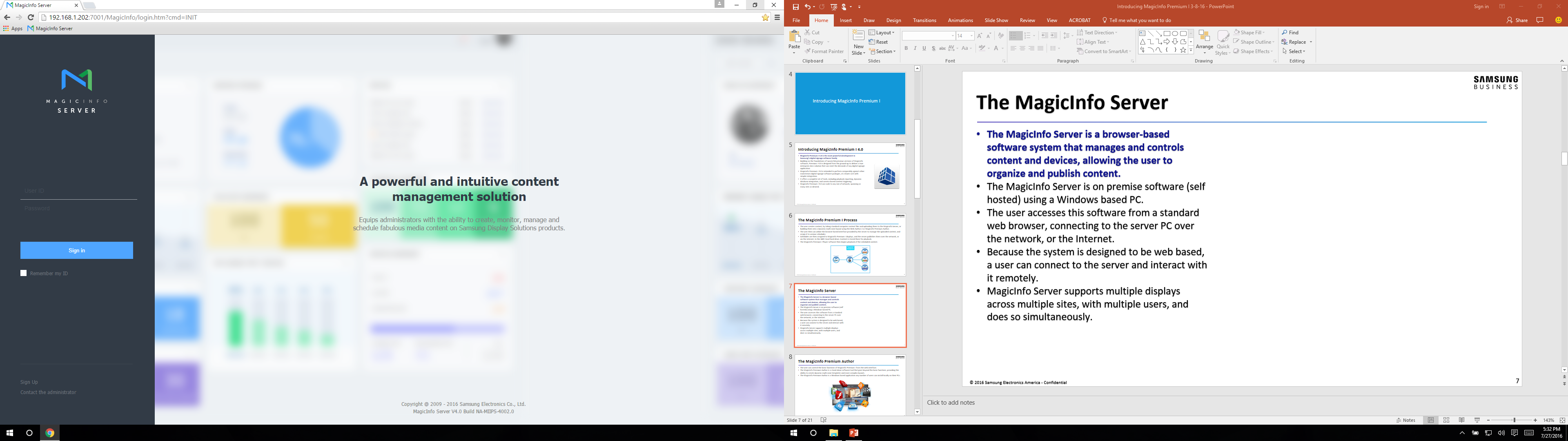 Samsung-Brawn Support Programs
Samsung University
We offer Samsung specific and industry recognized training on behalf of Samsung directly to you and your customers. 
Under the banner of Samsung University, these courses help your prospects grow and are a vital value-added services that no other manufacturer offers. 
All the Samsung University courses qualify for InfoComm CTS-RU credits.
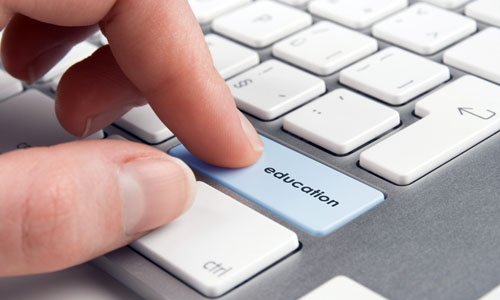 Samsung-Brawn Support Programs
Brawn Consulting Partner Portal
In order to speed distribution of Brawn Consulting created support materials, as well as provide a mirror for download of Samsung software and tools, Brawn Consulting has established a publicly available partner portal website.
Visit http://www.bcpartnerportal.com/samsung to download reference guides, product trainings, and software installation files.
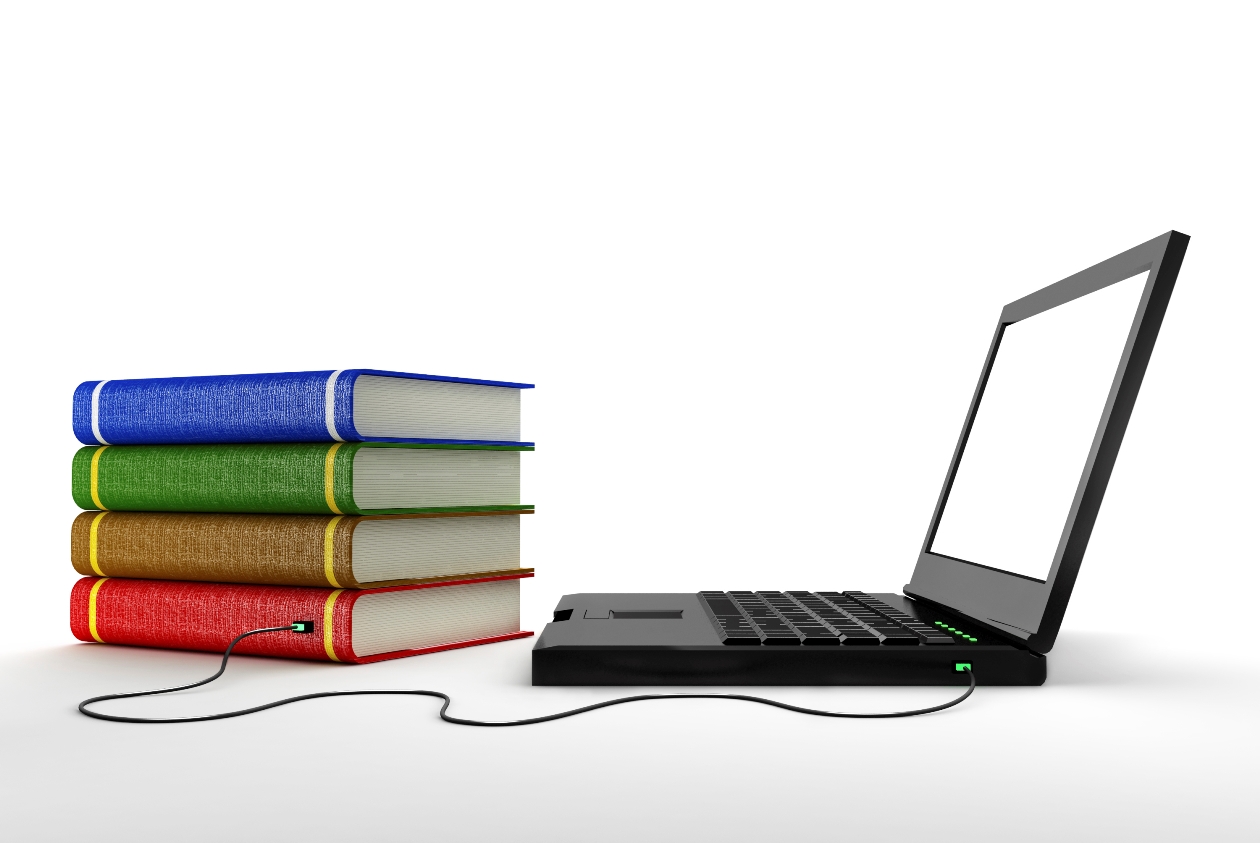 For more information, contact your local Samsung representative, or Brawn Consulting:
1 (866) 754-6450
samsunglfd@brawnconsulting.com
Jonathan Brawn
Principal
Brawn Consulting
E: jonathan@brawnconsulting.com
Brian Kosich
Engineering Services Manager
Brawn Consulting
E: brian@brawnconsulting.com
Thanks for Attending!